Pigmentary disorders
Mohammed  A.  AlShahwan MD

Assistant professor & Consultant Dermatologist
Objective
Pathogenesis, features and management of different pigmentary disorders including:
 Freckle
 Different types of Melanocytic naevi
 Melasma
 Vitiligo
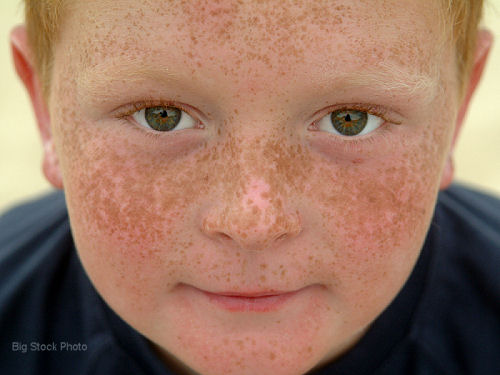 Freckle(Lentigo)
Overactivity of an increased no. of melanocytes.
 Fair individuals
 Sun exposure in genetically predisposed individuals
 Sun block & bleaching cream
 Pigmented laser (recurrence)
Melanocytic naevi (mole)
Acquired MN : very common, small, uniform, no need for treatment except ABCD
   (  ? Change in size shape, edge, color)
Congenital MN: variable size could be Giant CMN (Bathing trunk) could harbor “Malignant melanoma”
Atypical naevi  (dysplastic):  larger with one or more atypical signs “4 or more: risk of malignant melanoma in the subject”.
Blue naevi : deep-blue color and common on face, hand or feet.
Halo naevi: compound naevi with halo of depigmentation. 
Spitz naevi: common on children face with pink or pale brown  color and  in adult carry the risk of transformation to malignant melanoma
Acquired melanocytic nevus
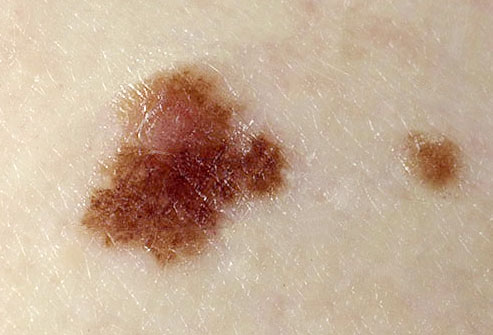 Atypical naevus(dysplastic)
Congenital melanocytic nevus
Halo naevus
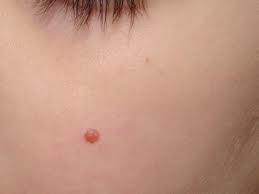 Spitz nevus
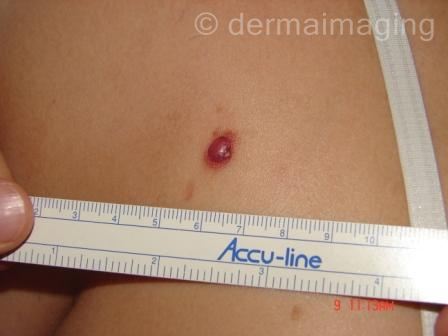 Blue naevus
Melasma (chloasma)
Genetically programmed increase in melanogenesis
Affecting the Face

Could be induced by Pregnancy, OCP
and excessive Sun exposure

Treatment: sun block & bleaching cream
Vitiligo
Acquired  depigmentation
 “Kobner phenomena”
Causes
    Genetic
    Autoimmune disease.
    Neural
    Cytotoxicity.
Natural coarse
       Variable
Loss of normal melanocytes
“Dopa stain”
TREATMENT
Limited:
Class 3 topical corticosteroids
Topical Tacrolimus
Topical PUVA
Excimer laser
Resistant but Stable  of 2 years : Surgical treatment
Generalized:
Phototherapy (NBUVB ,PUVA)
Bleaching agent